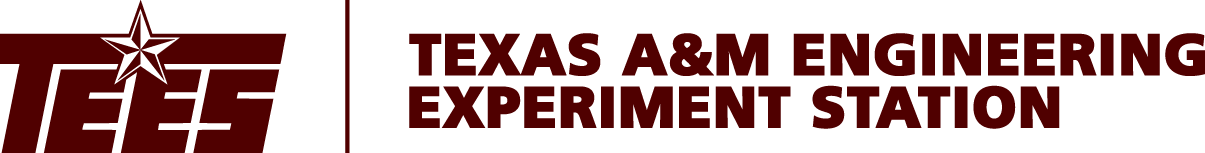 Breakout Session:Energy Systems and Services
1. List strengths and unique capabilities we have in the network
Galveston has facilities for diesel engine research and testing.
UT-Tyler and others are measuring and researching residential power.
Net zero energy building
Texas A&M Qatar has a cryogenic chamber
Kingsville in engaged in PV measurement and battery testing and assembly
1. List strengths and unique capabilities we have in the network (cont.)
Texas A&M Energy Institute has multiple of research activities in renewables, in materials, etc. 
The Smart Grid Centers as well as gas and fuels research at Texas A&M and Qatar building a test lab facility for research and teaching purposes.
2. List the actions to be taken in the next 9-12 months to pursue funding
Create a process or formalize a process to improve communications.
A team was identified in the breakout session to serve as a steering committee to recruit others and build relationships and start outlining and engaging in ways to bring people into the TEES fold and to:
Establish good communication channels
Pursue funding
Identify people on campus who are conducting research in the thematic areas 
Connecting through Workforce Development and Education
3. What help is needed to accomplish action plan?
Smaller schools have faculty with large teaching loads and other administrative responsibilities making it difficult for faculty to find and initiate research opportunities.
How do you come up with the money to afford faculty buyout?
A catalyst on the campuses to champion research endeavors and help them move forward.
Help with business development and proposal development.
Help acquiring seed money for research. How do we pursue and formalize the idea of two system schools working together to provide seed money?
4. What would the group like for this conference to become in 2017 and beyond?
To be a valuable connection point, as well as a technological display. The element of continual linkage is paramount.
 Smaller breakout sessions with more subgroups.
Focus on proposal development.
Poster and presentation opportunities, with the possibility of peer-reviewed presentations.
Speakers and guests from specific funding agencies.
5. List potential funding agencies and programs to target
We need a catalyst for each of the agencies to make the connections for possible funding.
We need to drill deeper and discover how funding agencies and organizations align with one another.